Спортивные залы
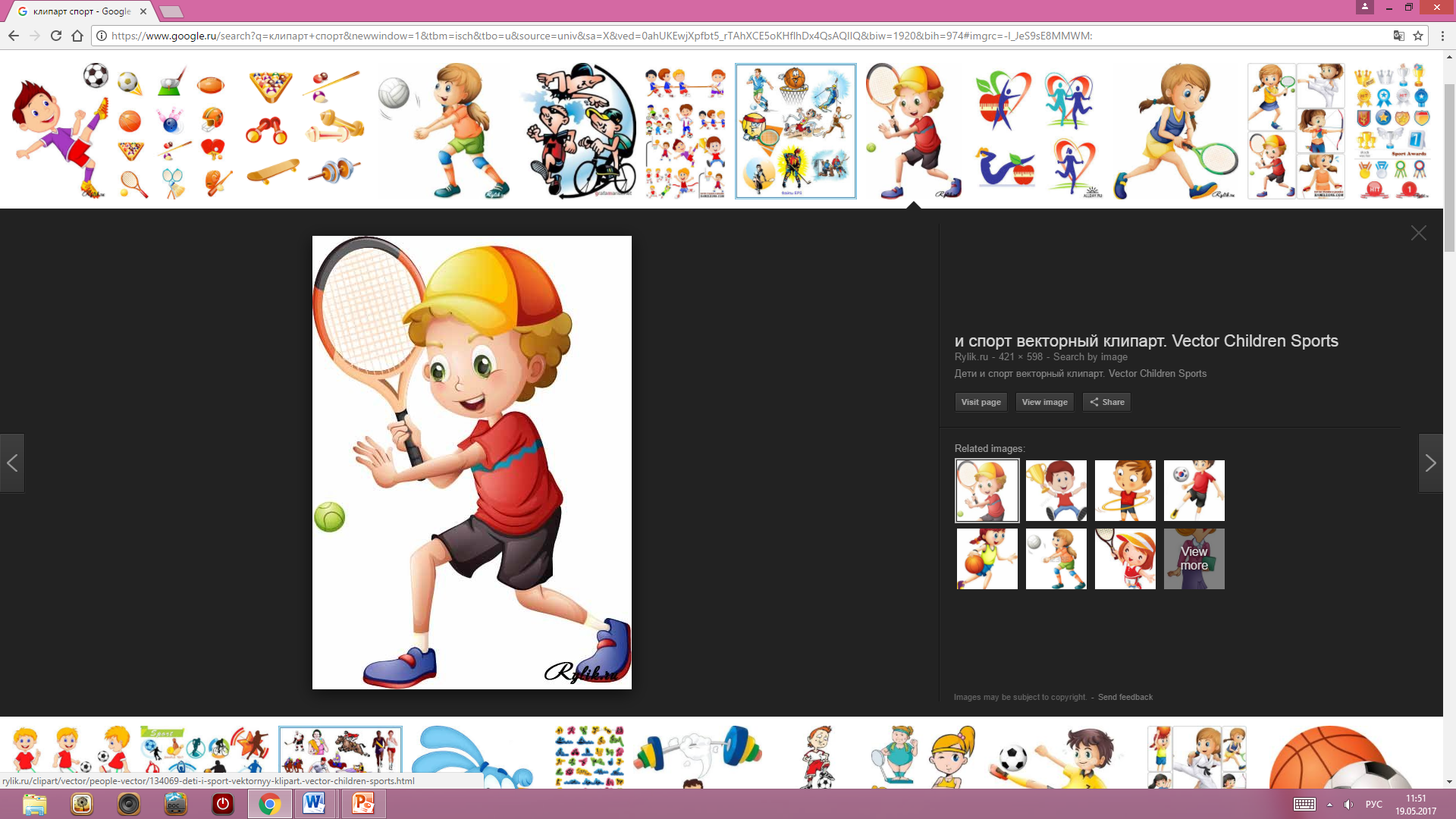 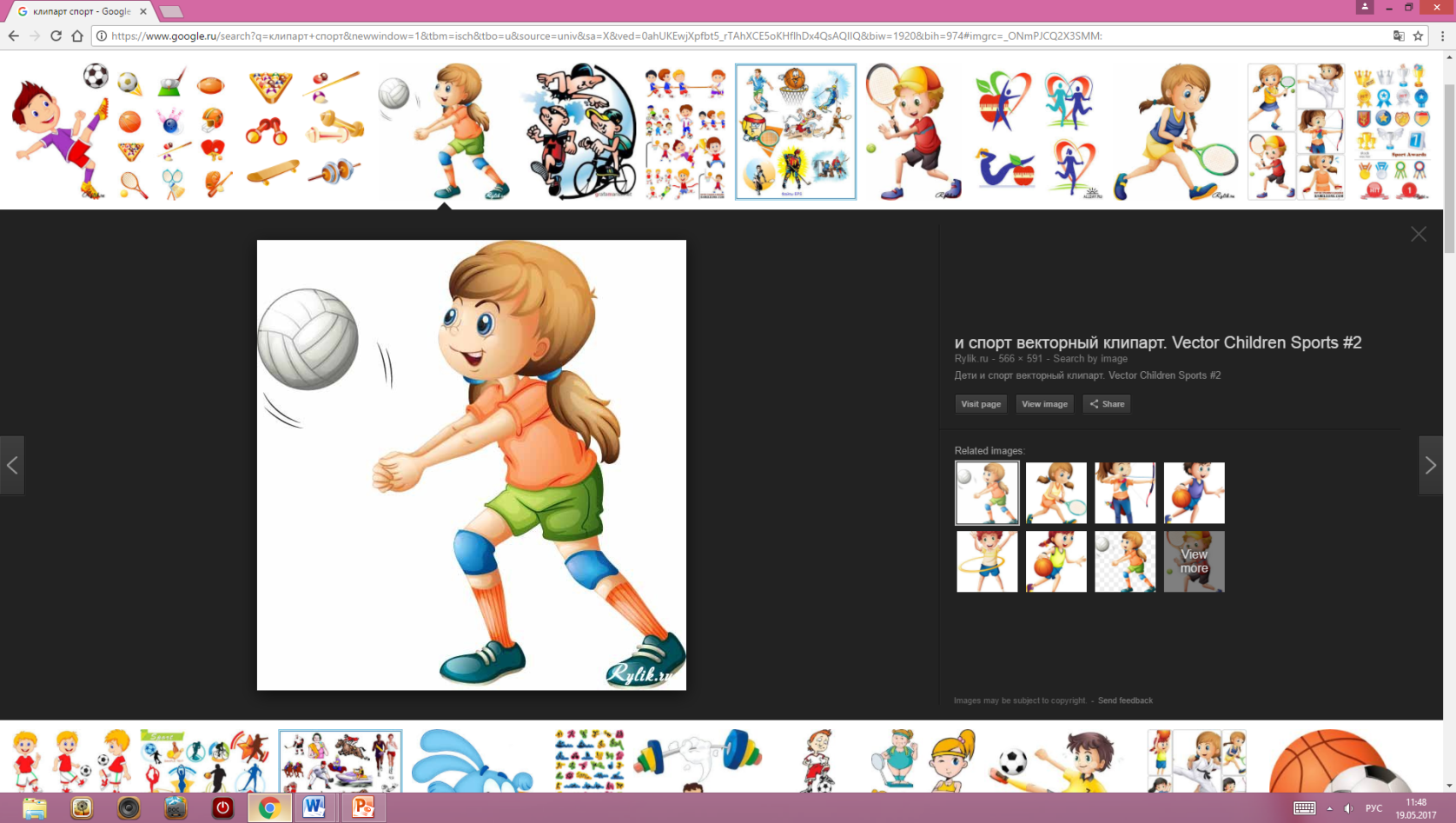 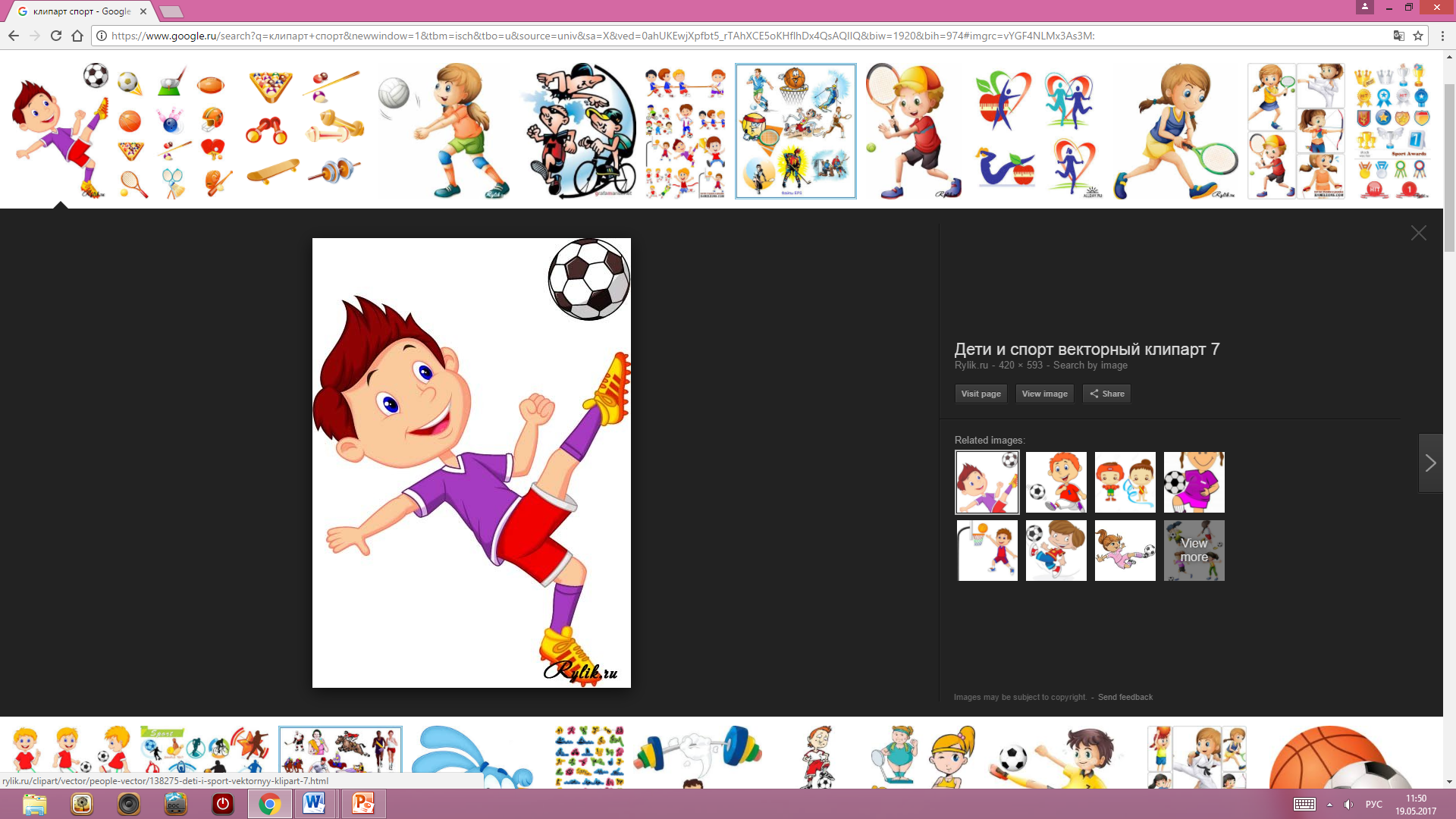 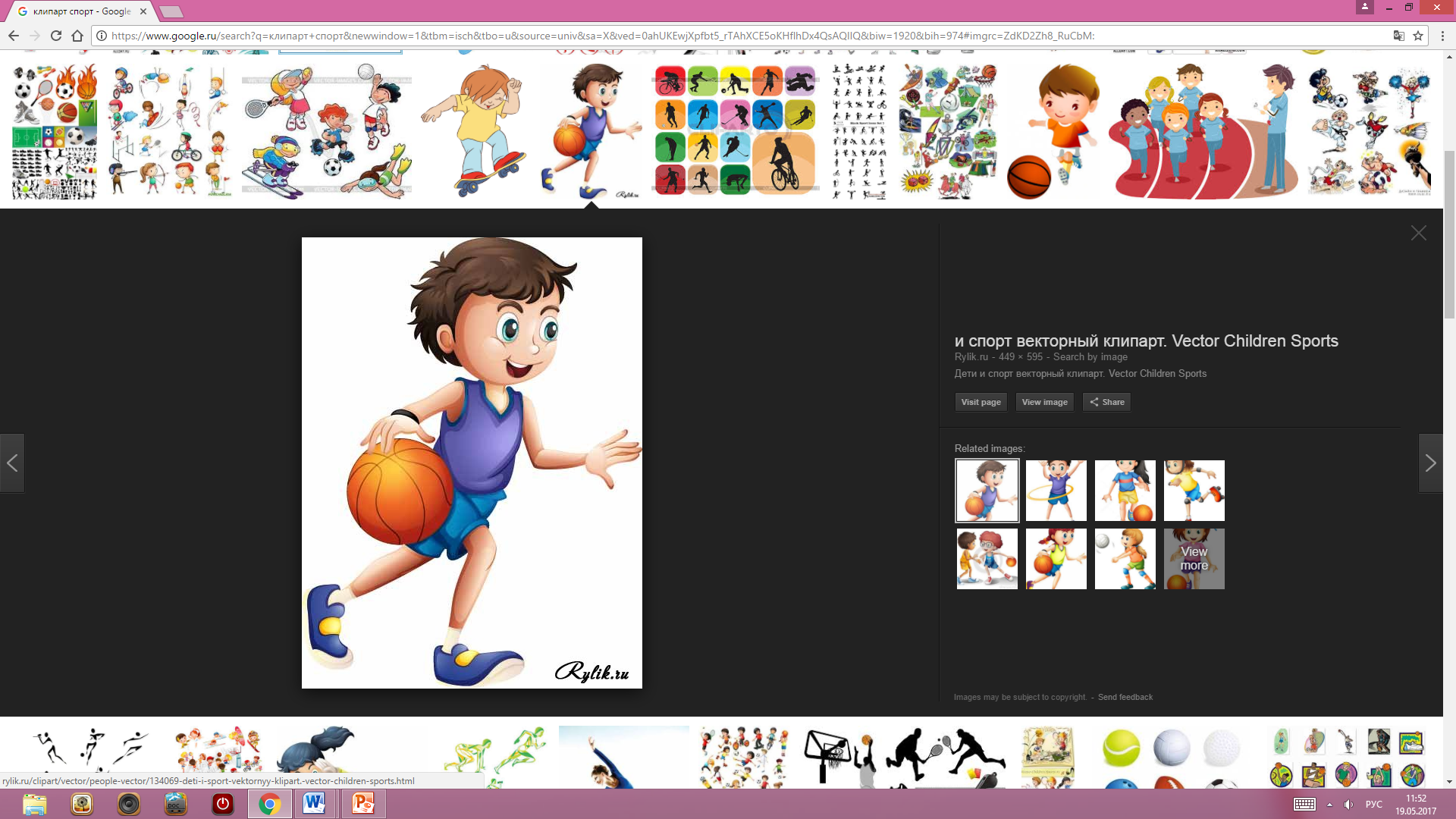 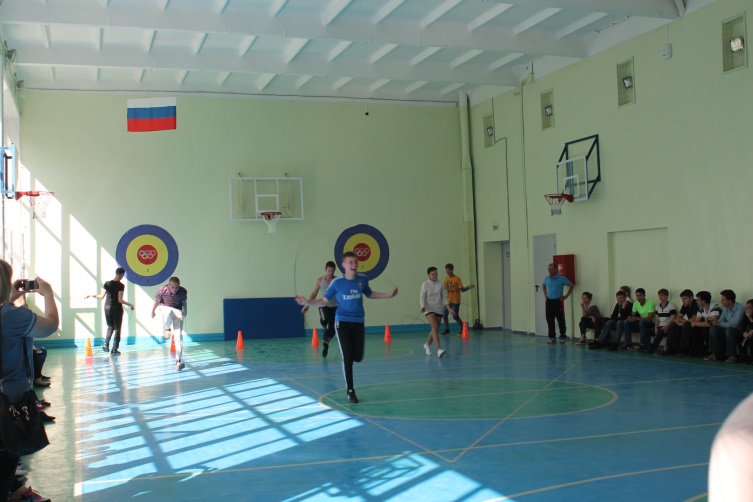 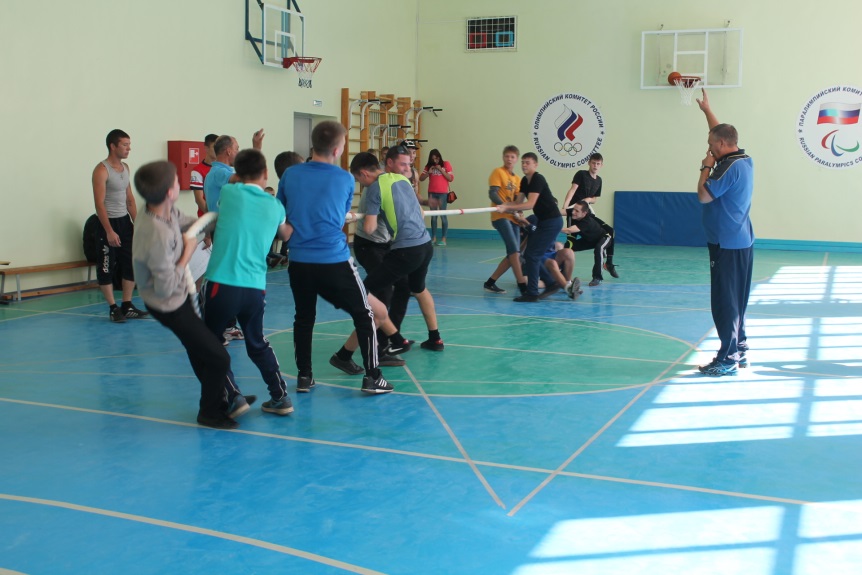 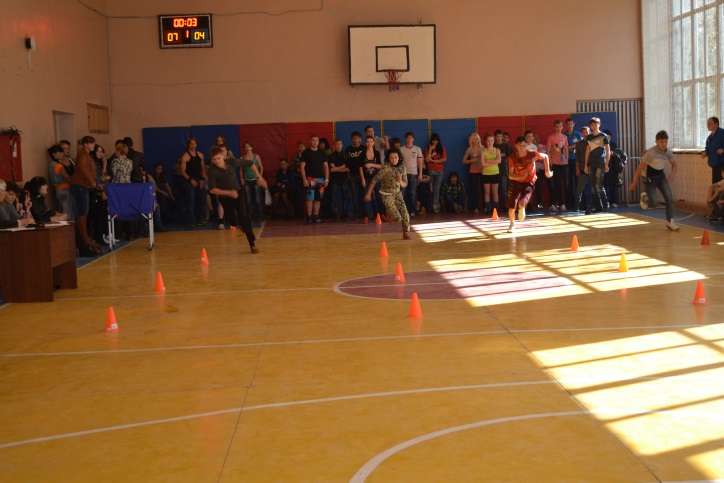 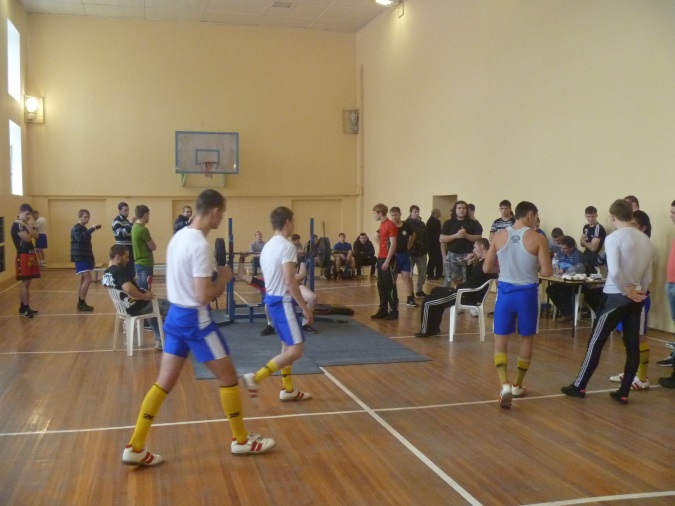 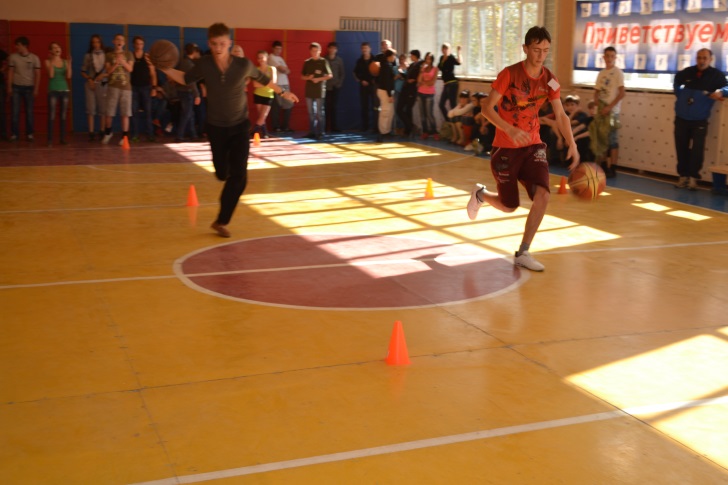 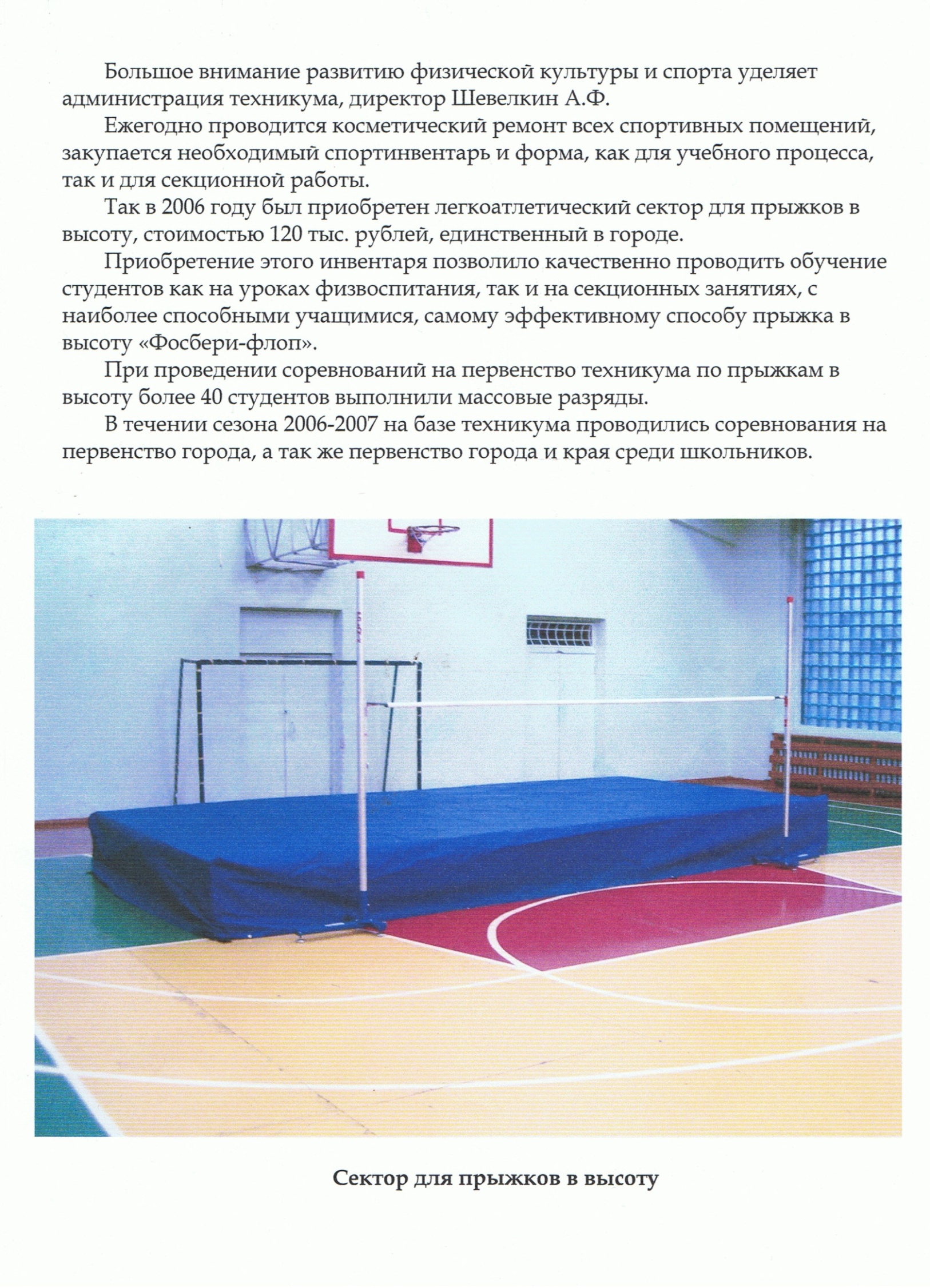 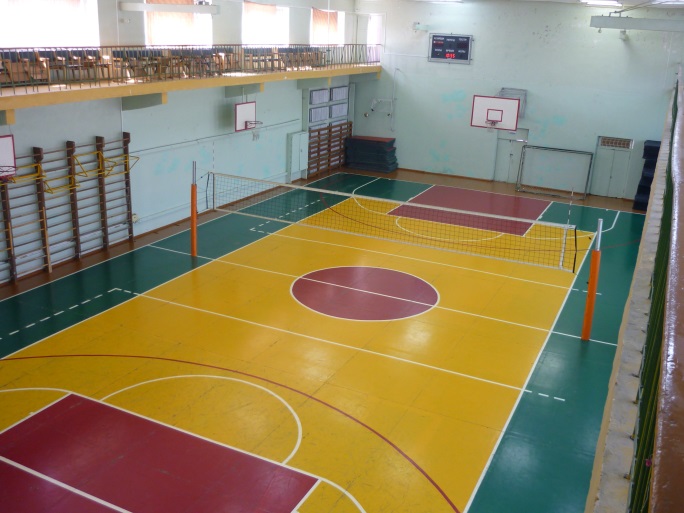 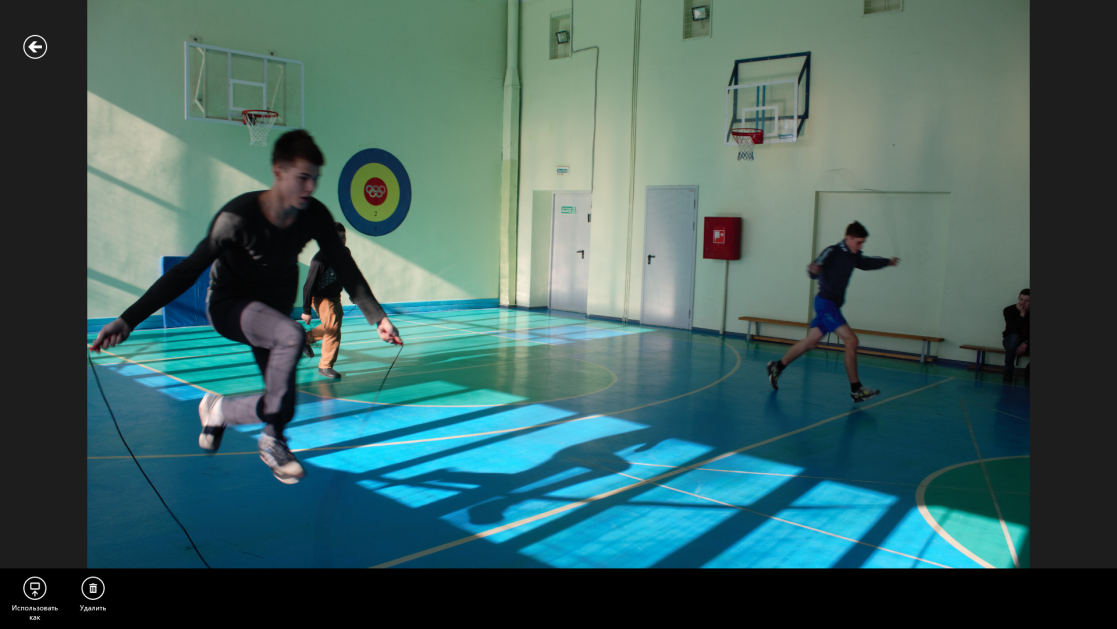 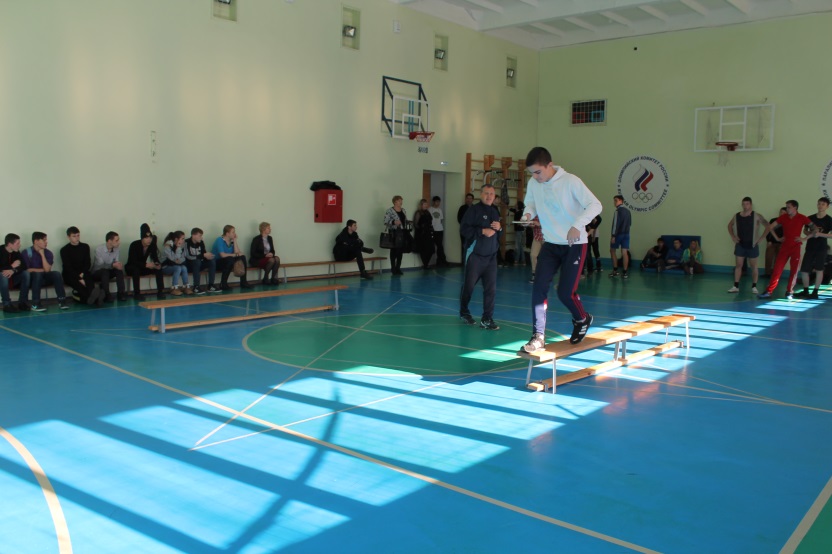 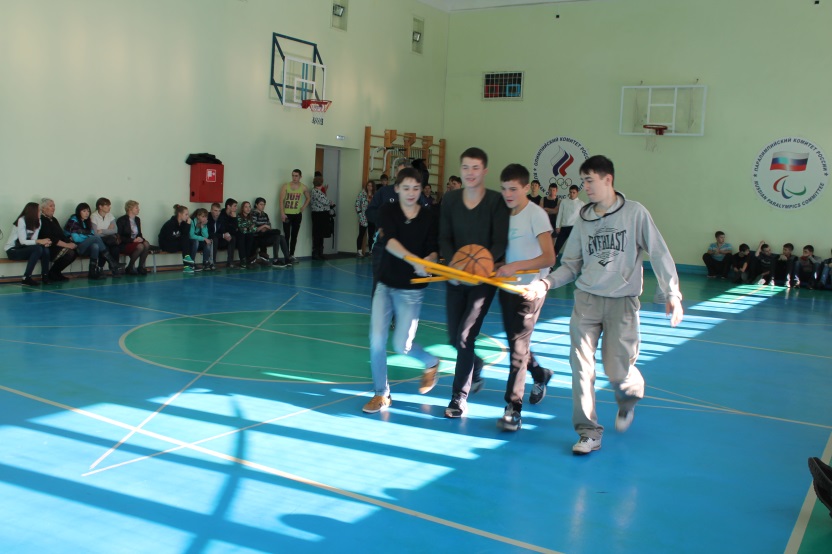 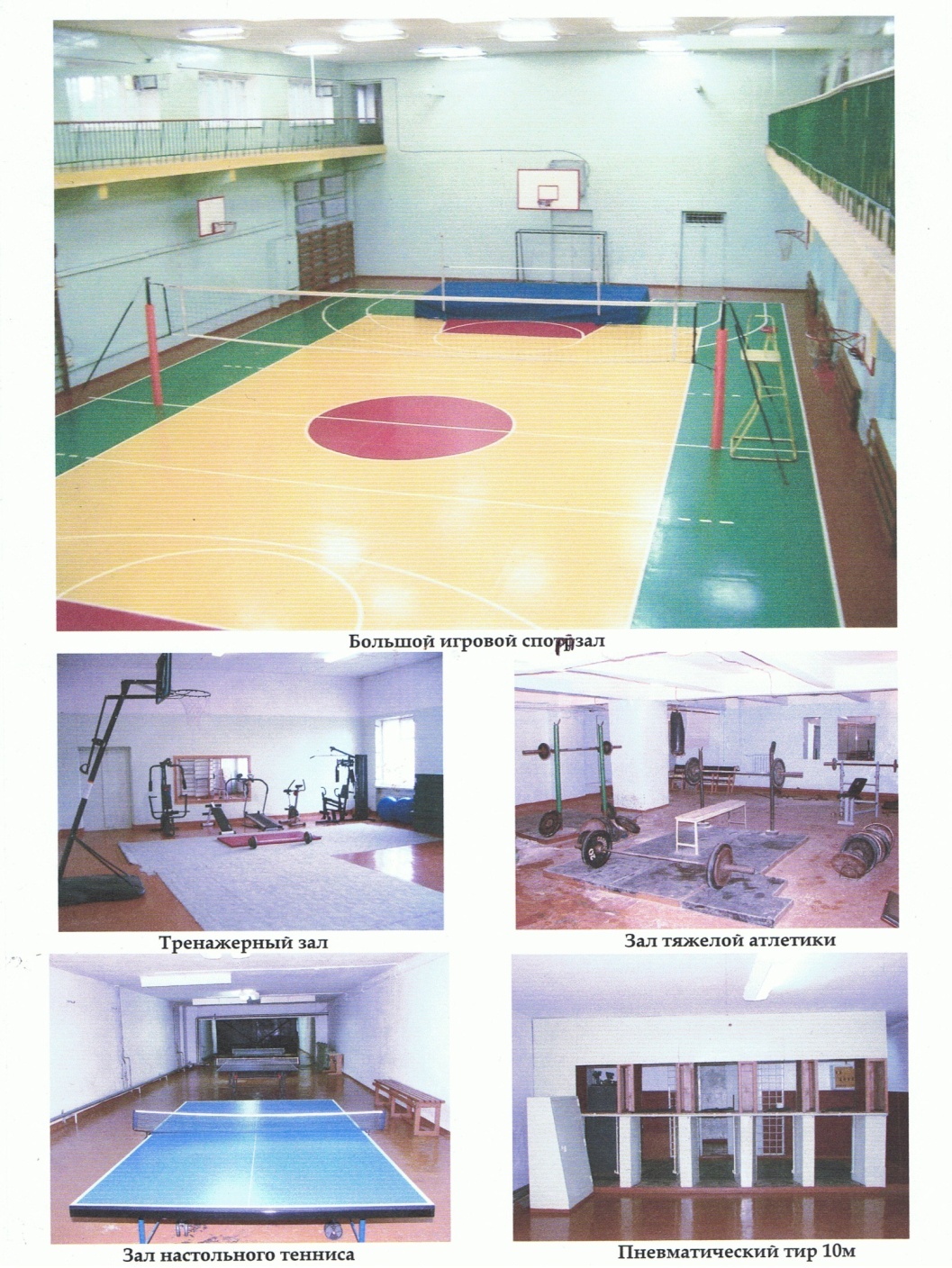 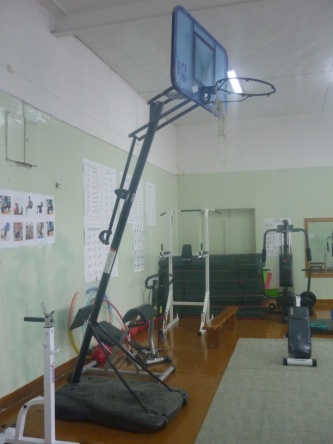 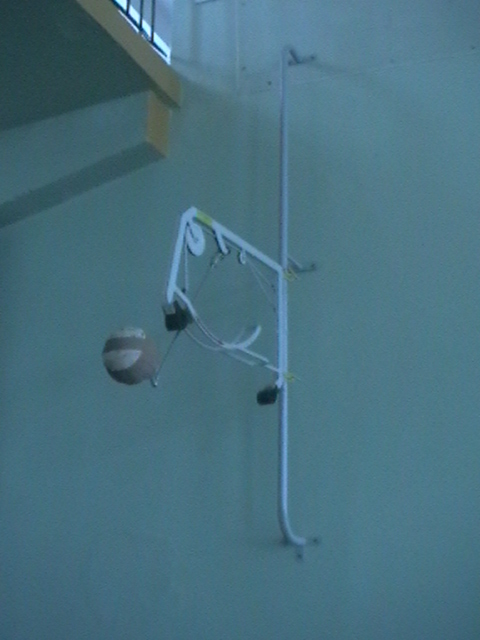